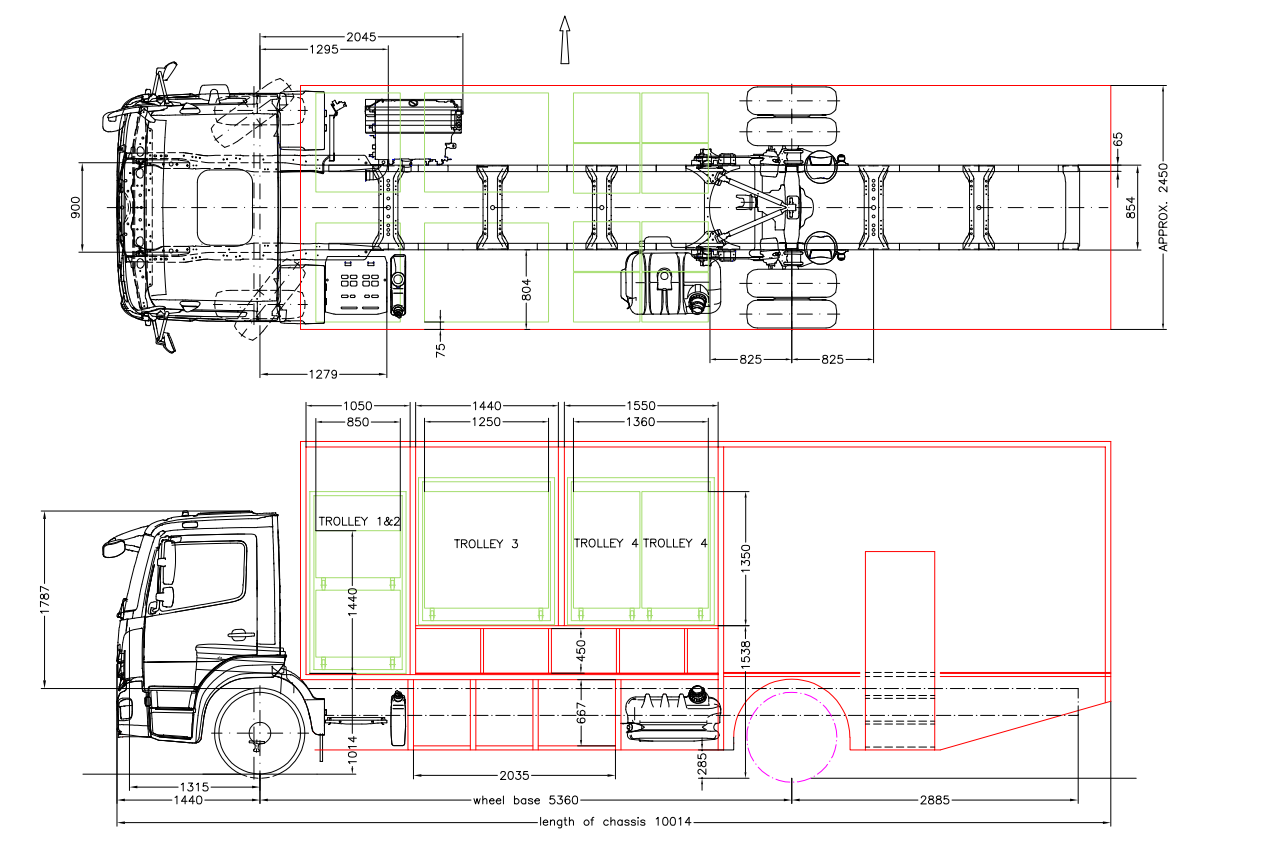 Proposal location for the scissor lift
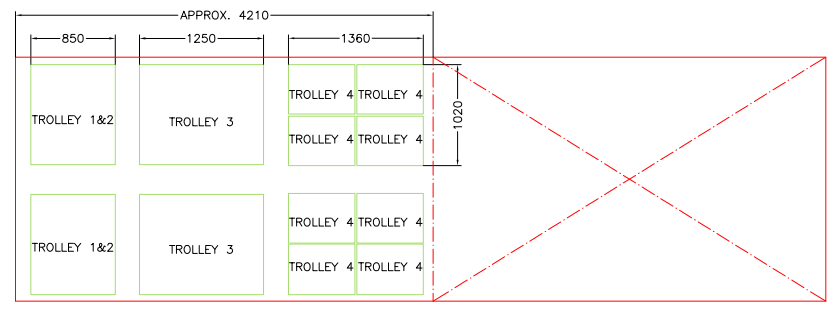 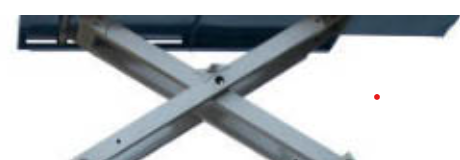 Proposal location for the scissor lift with compartment size 2035 x 804 x 667mm
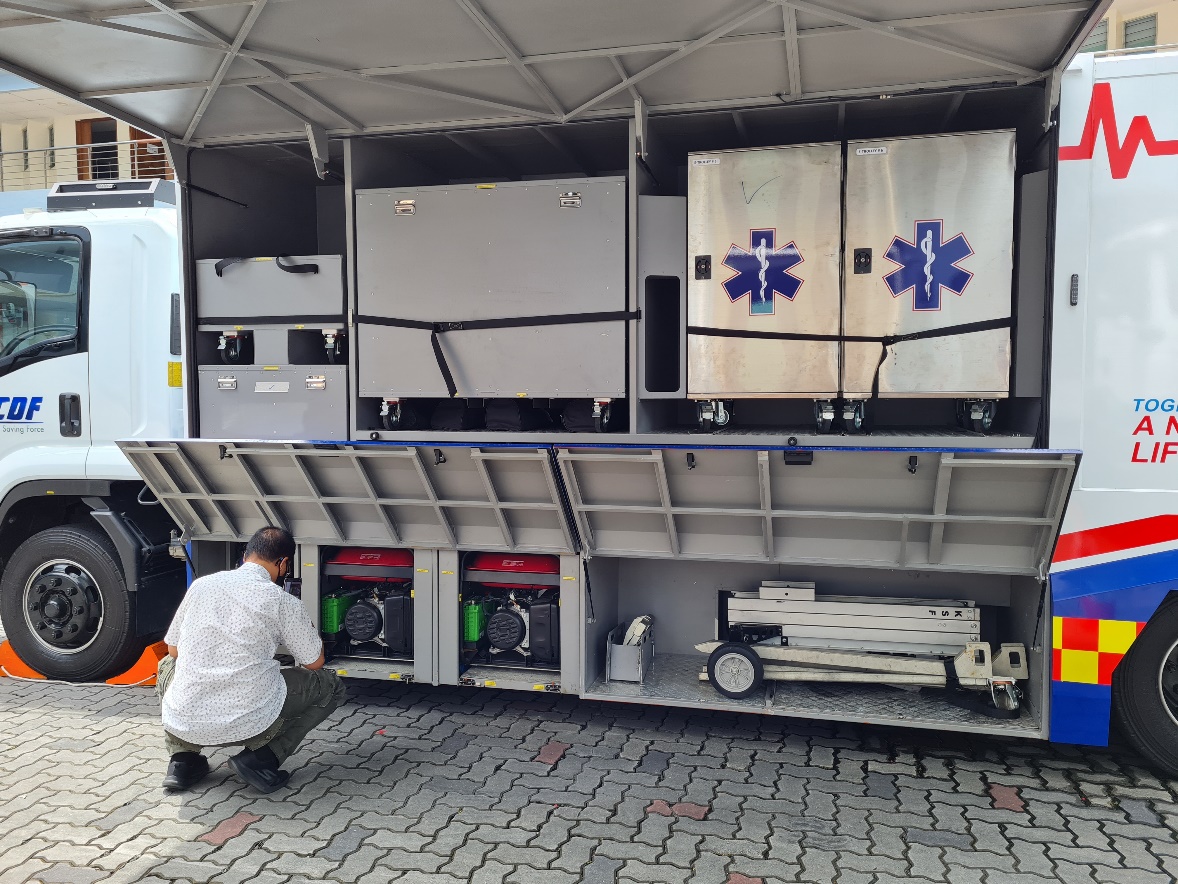 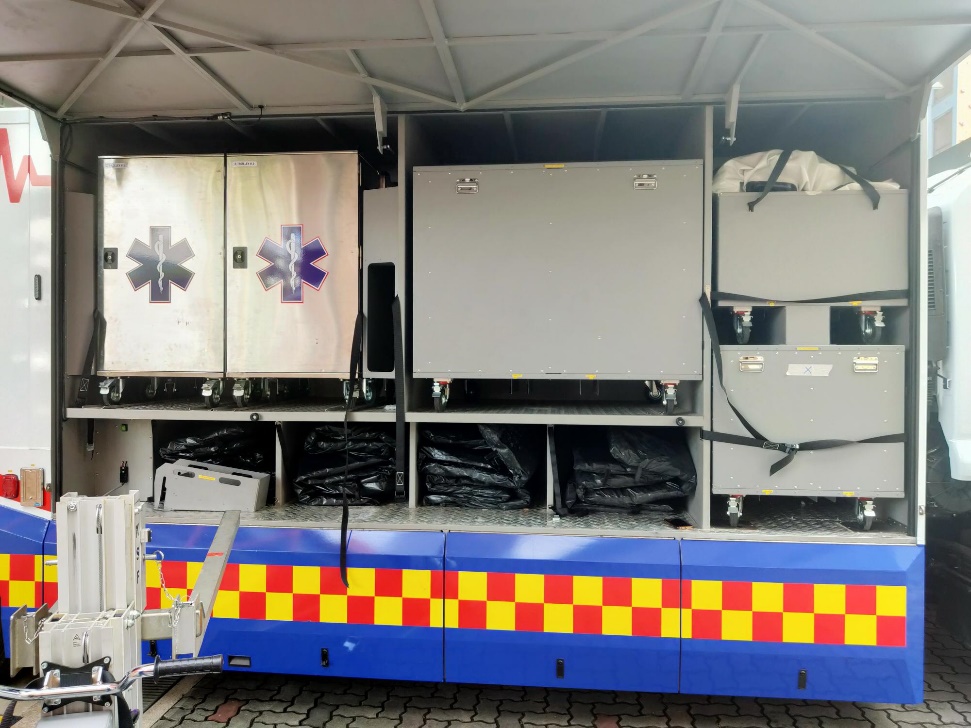 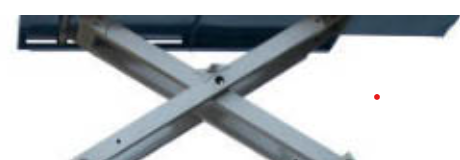 Proposal location for the scissor lift ( Left and right of chassis)